Introduction to Small Business
Sign up to learn about how to start a small business in Minnesota.
Learn the skills you need to be successful running your own business.
Requirements: ELL B2+ and eligible to work in US.
Register Now! 
Days: Monday -Thursday
Time: 8:30 – 10:30 in person
Dates: April 15 – June 13
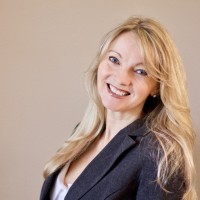 You will learn…
North Star Certificated
Business planning
Meet the
Teacher!
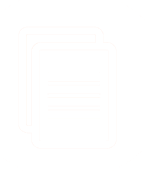 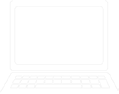 Customer service & communication skills
Lia Olson
$
Budgeting skills
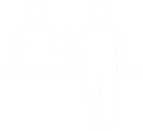 Teacher Lia is one of our most experienced teachers. She has a Ph.D. in education and is author of numerous  textbooks. She wrote curriculum for the small business class and has taught it many times.
Interview Skills
Marketing
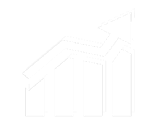 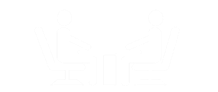 SIGN UP TODAY!
Talk to an advisor in the office, call 
651-290-4822 or register online (spps.org/hubbs)